Male, 49 years old, presenting with a tumor on the lower border of the right scapula for 4 years. Reports discomfort in the region. I assumeit is a osteochondroma with associated parosteal lipoma.  Any other possibilities? Thank you in advance.
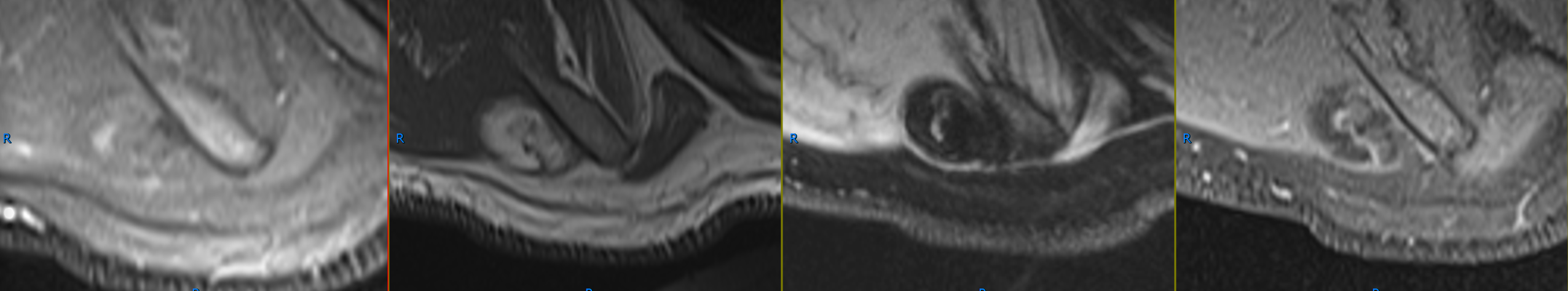 T1 FAT SAT CONTRAST
T2 *
T1
DP FAT SAT
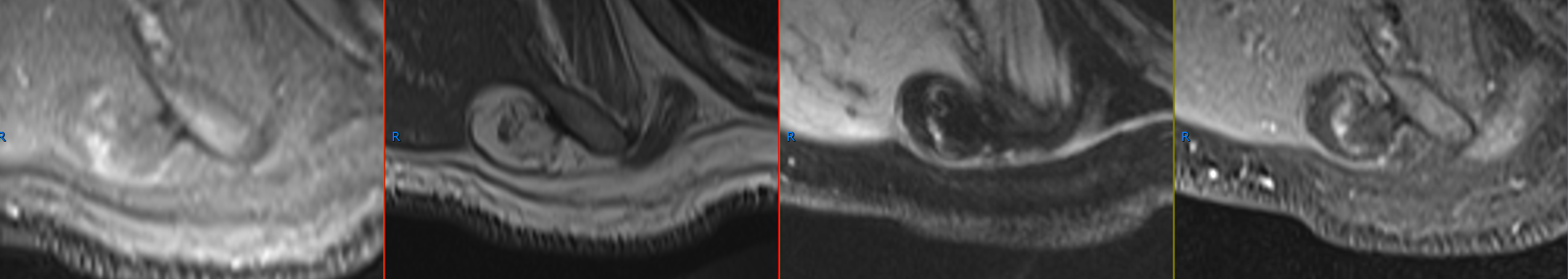 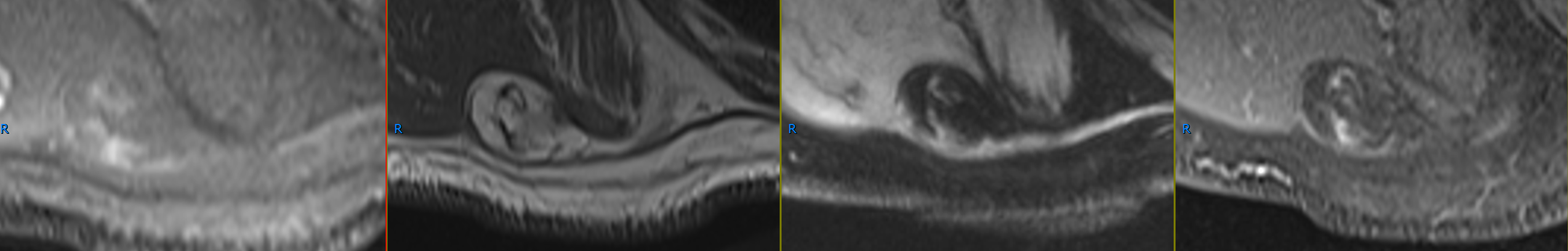 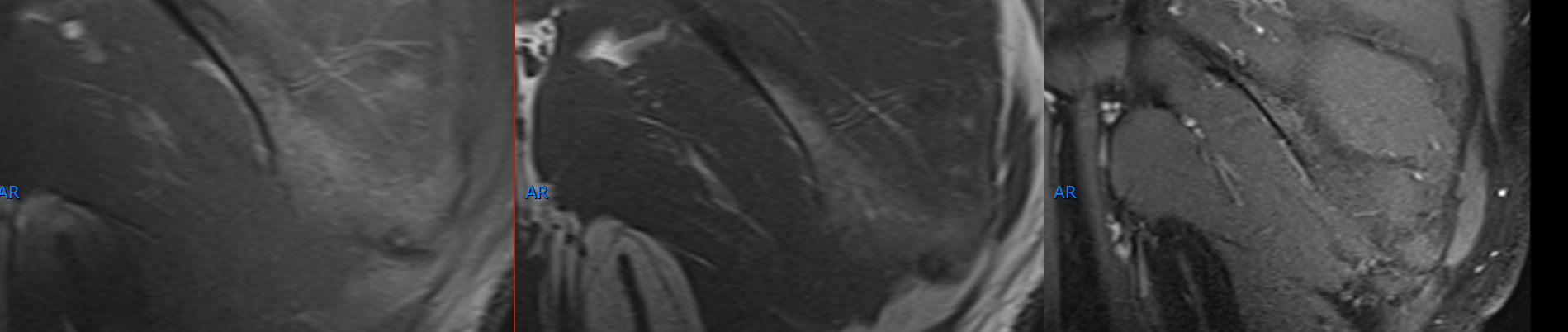 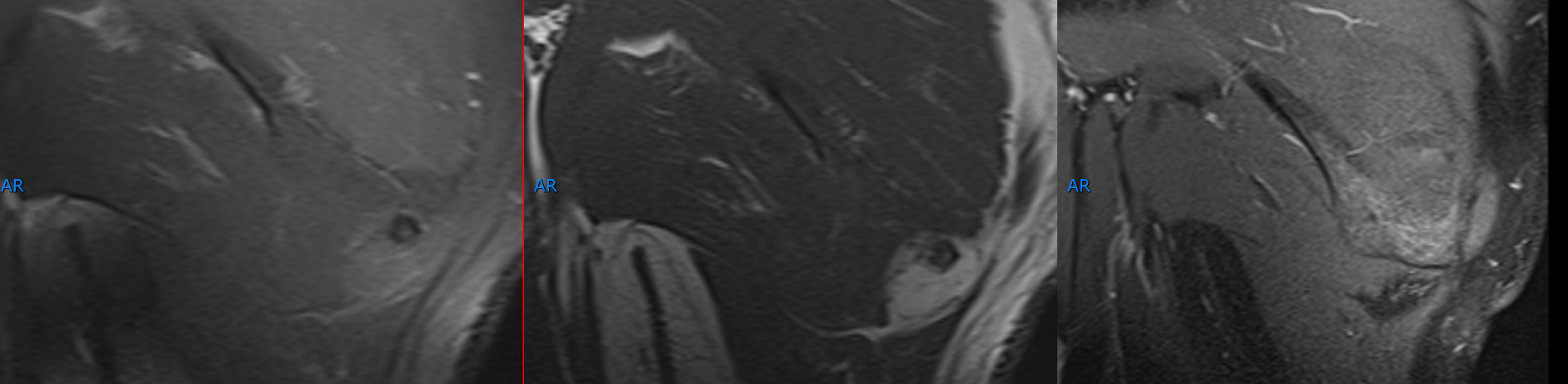 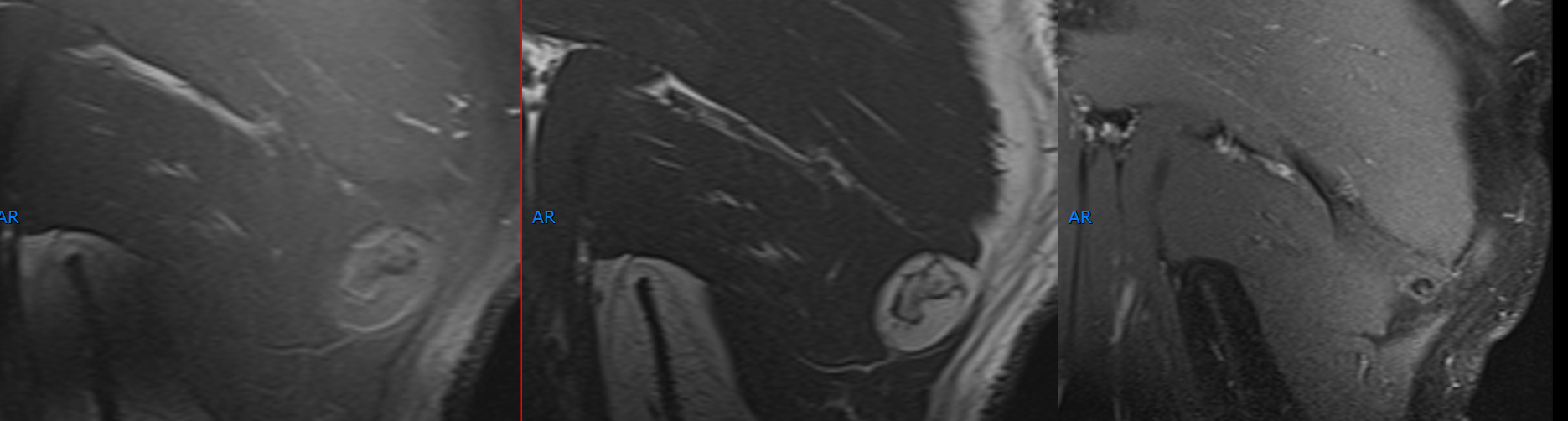 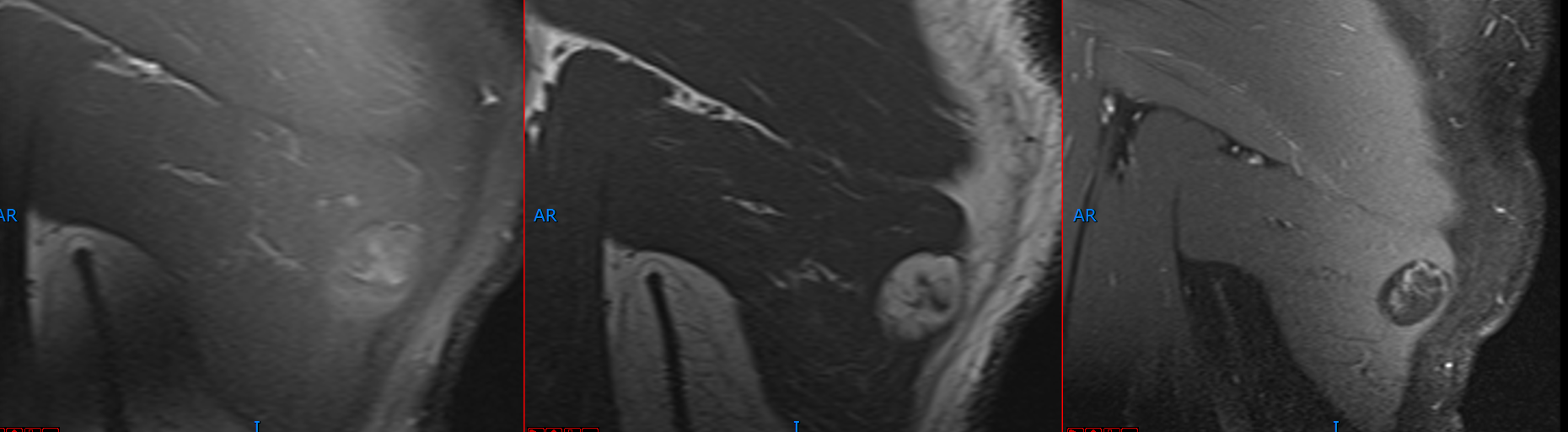 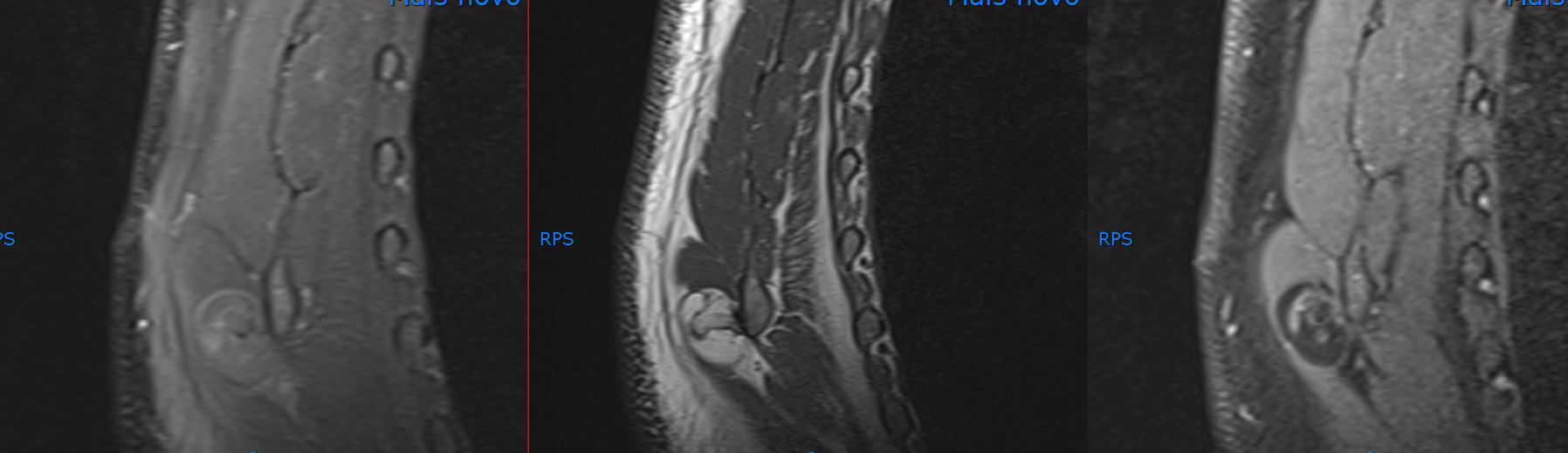 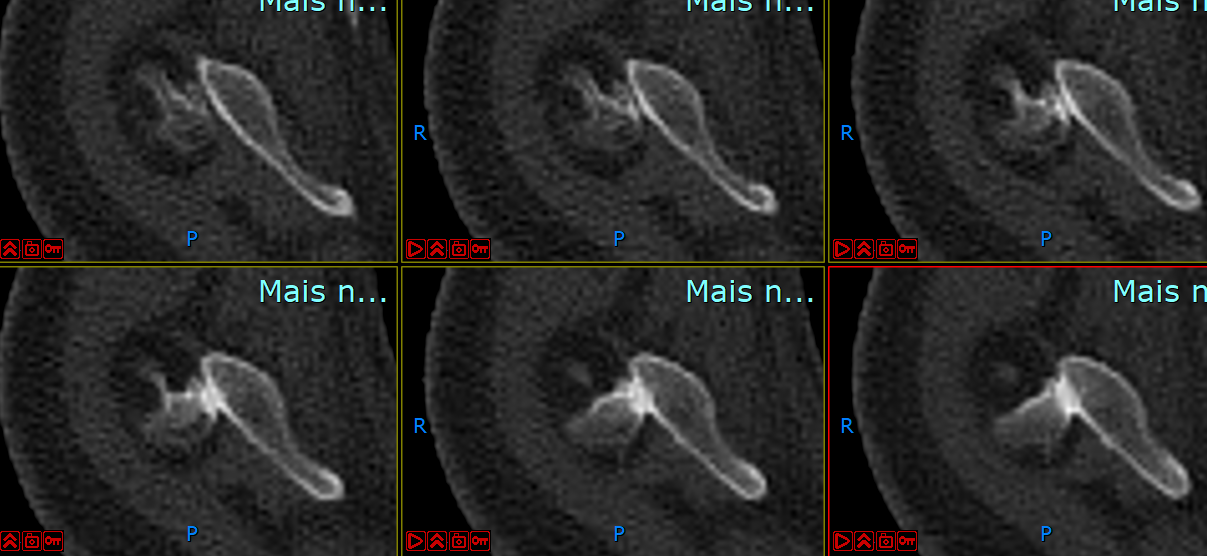 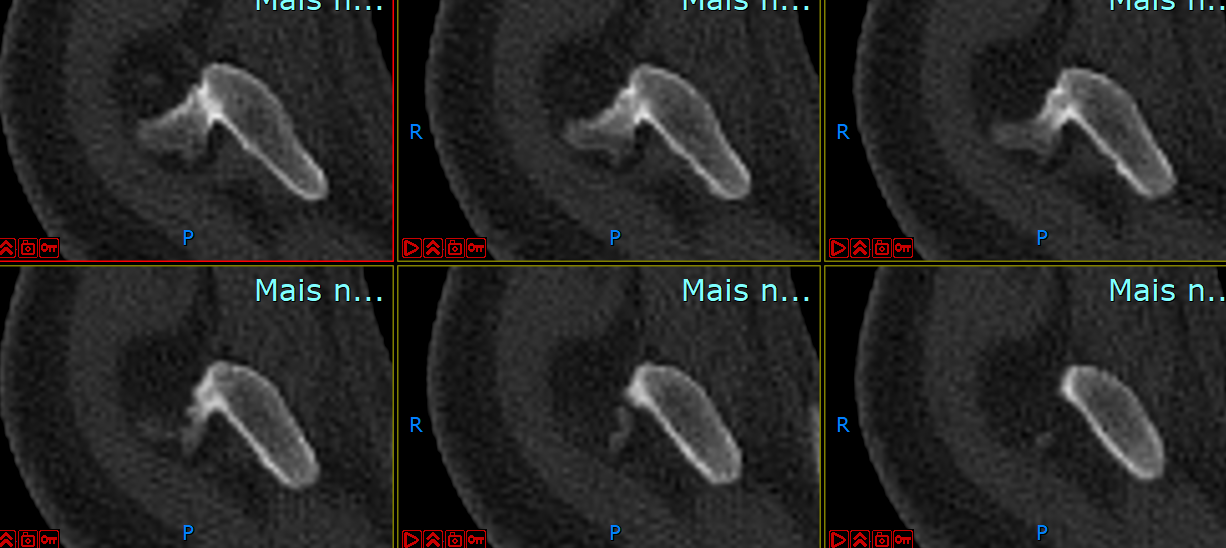